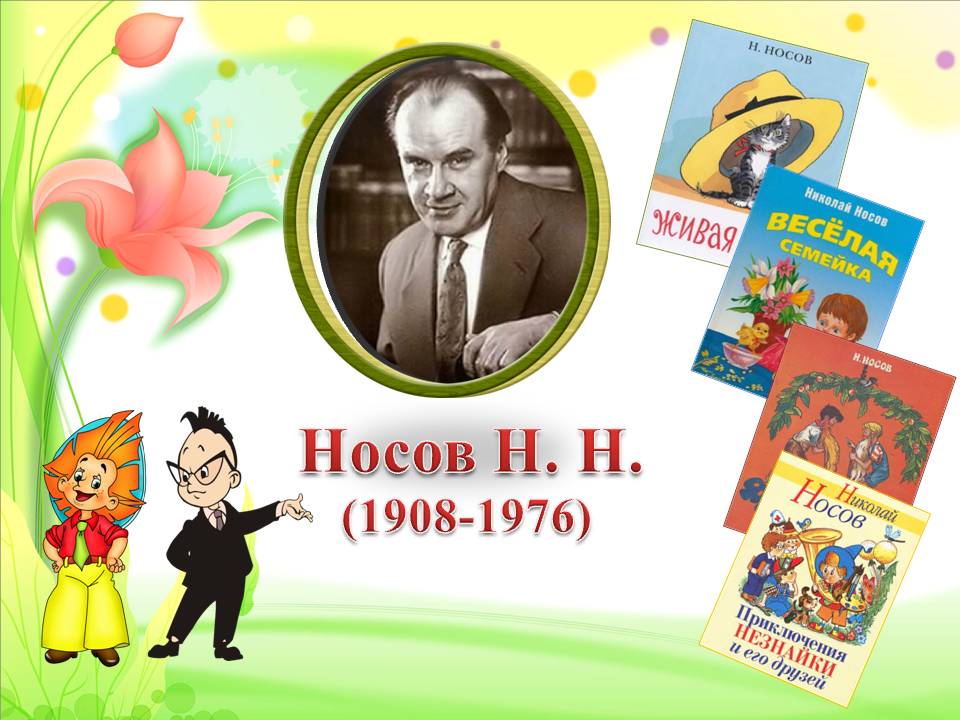 «Путешествие по рассказам Н.Н.Носова»
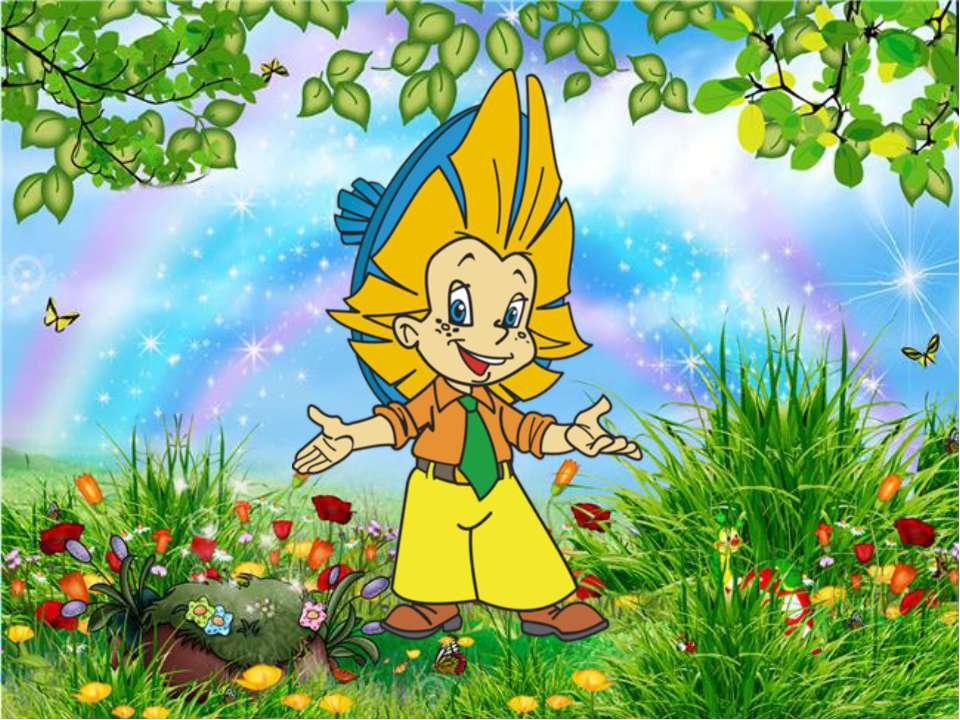 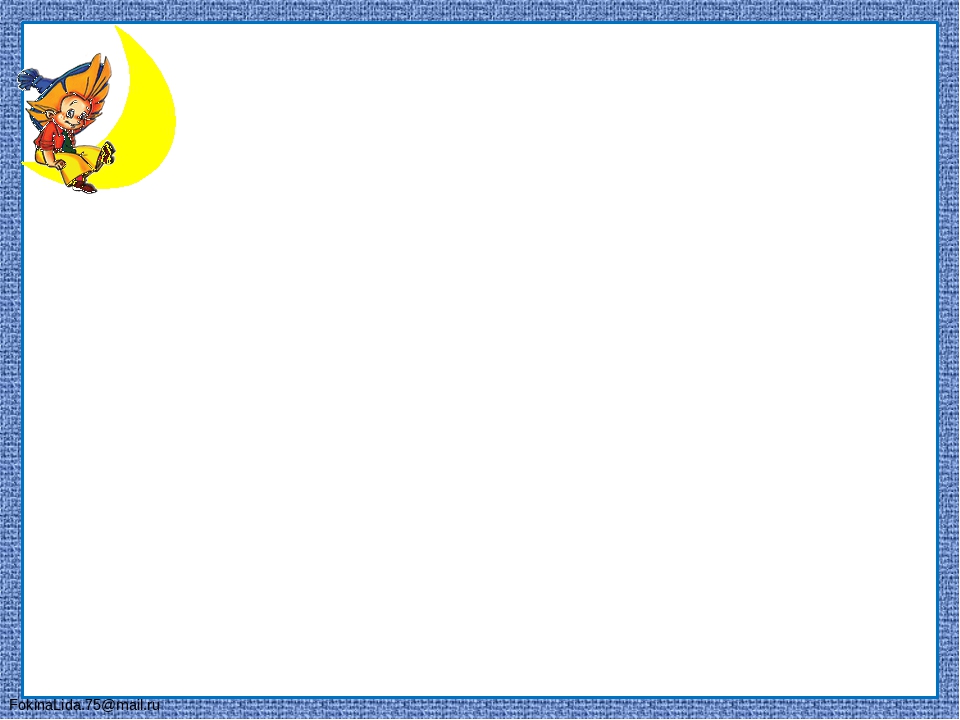 Игровое упражнение 

«Узнай рассказ Н.Носова по картинке»
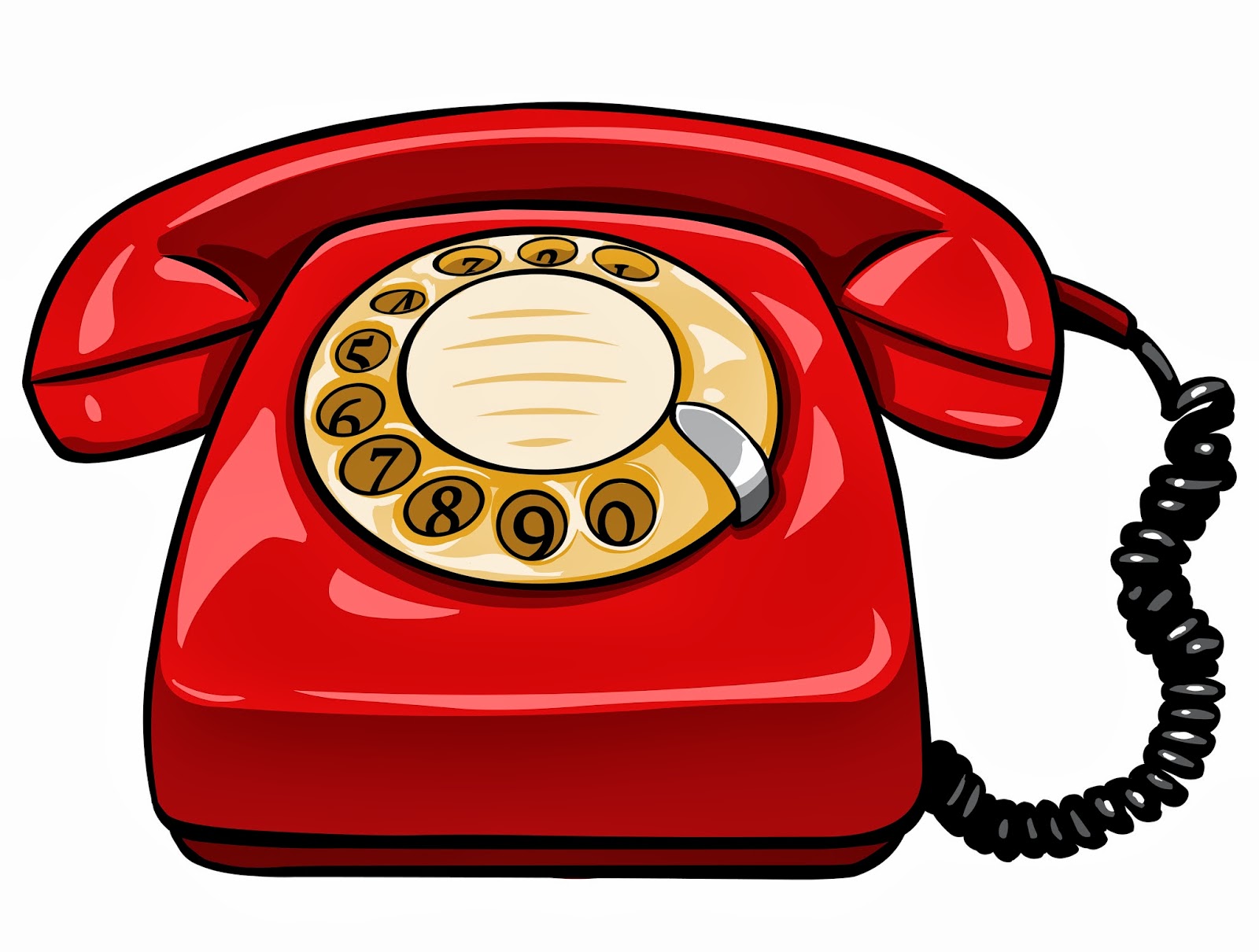 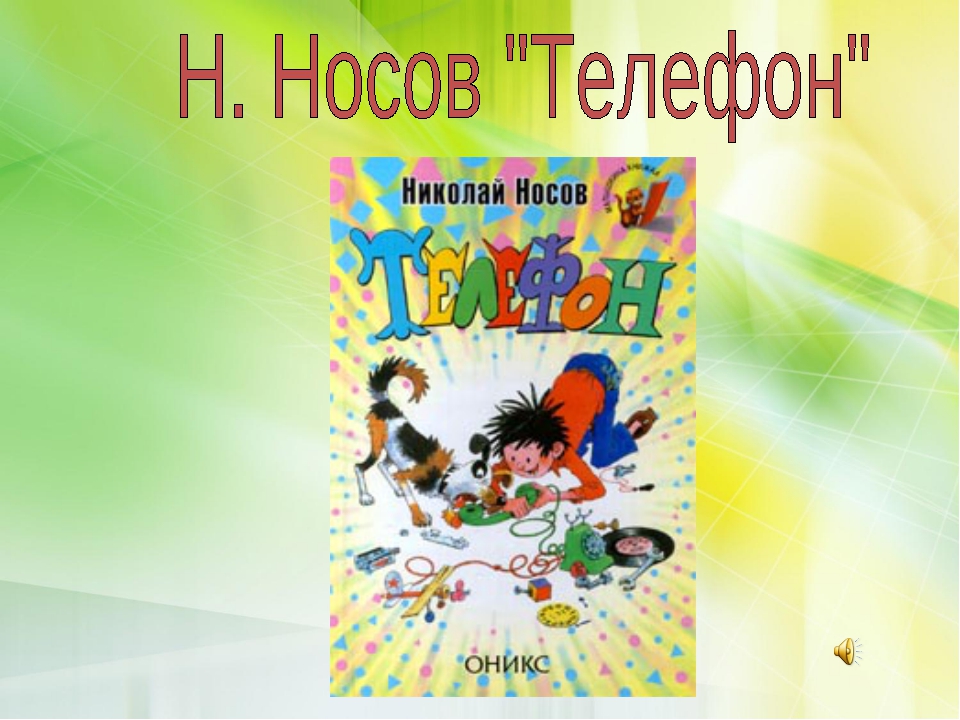 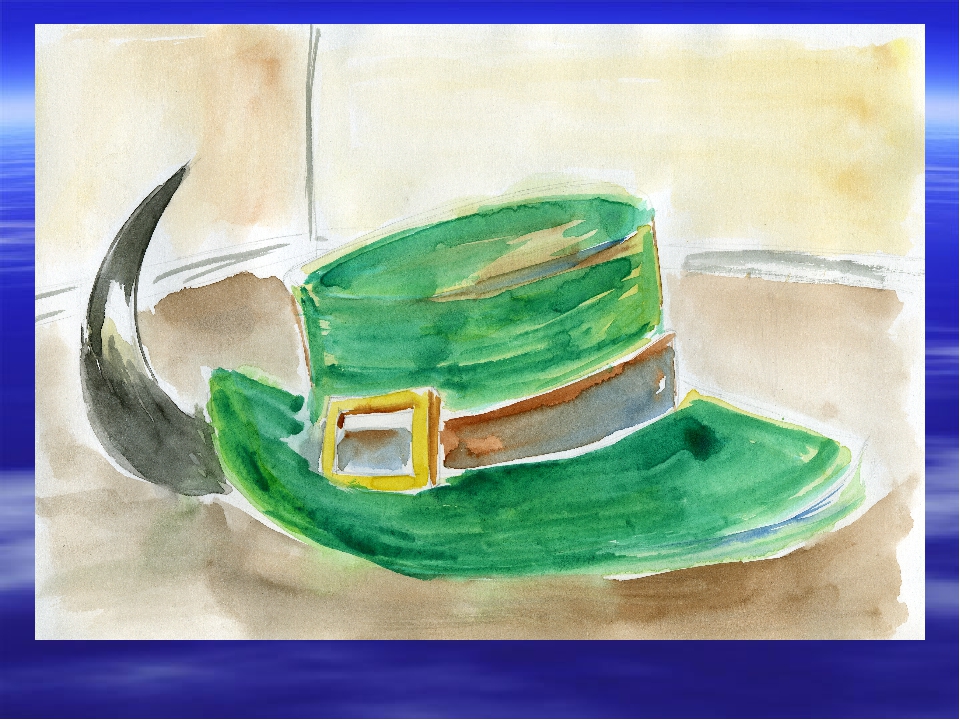 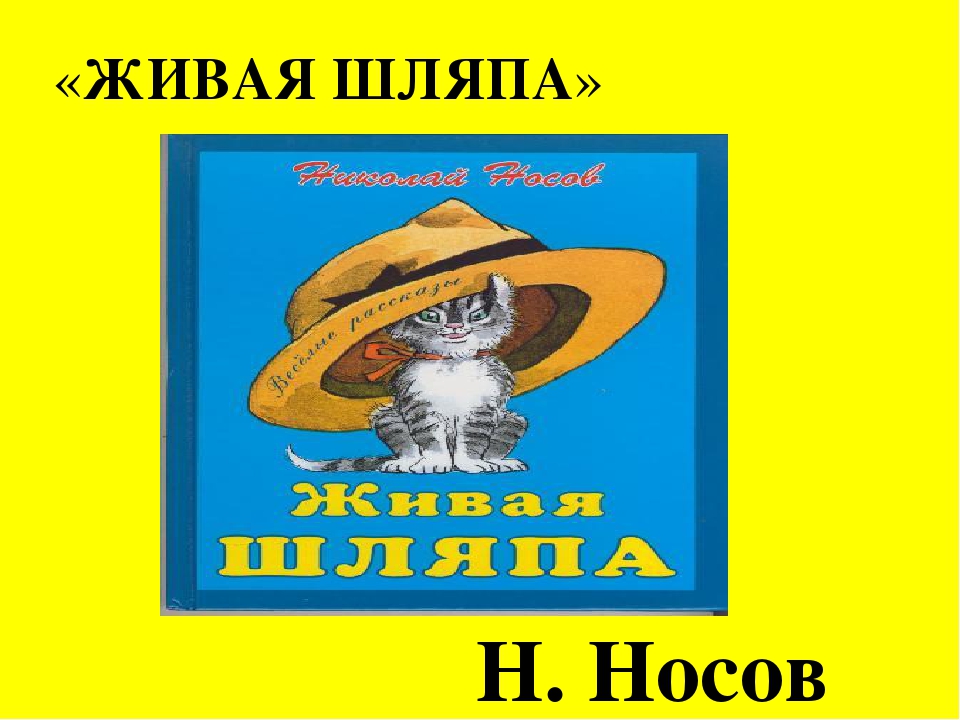 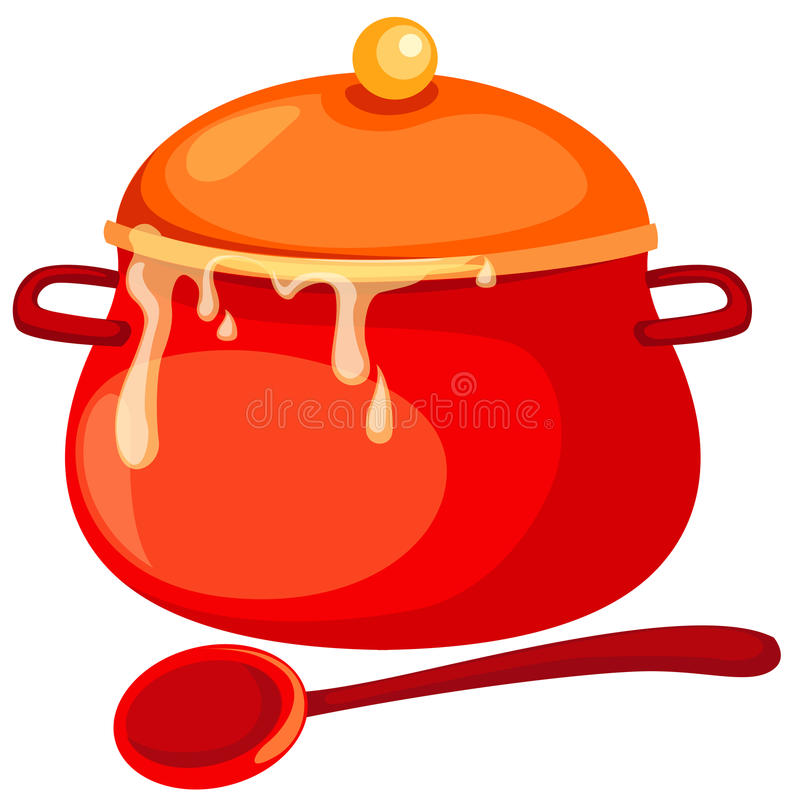 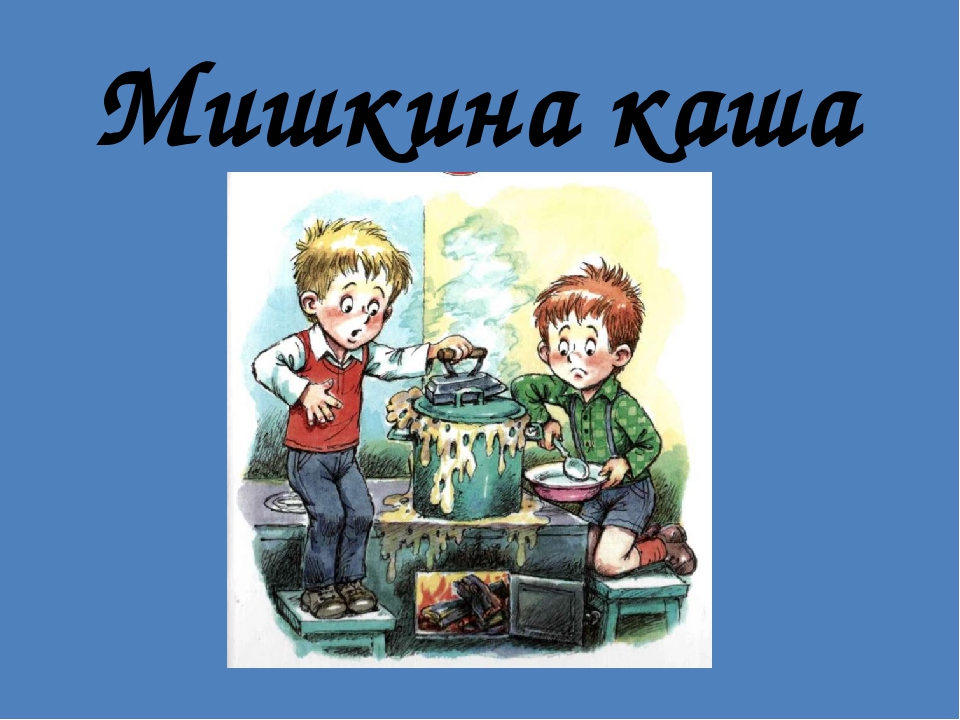 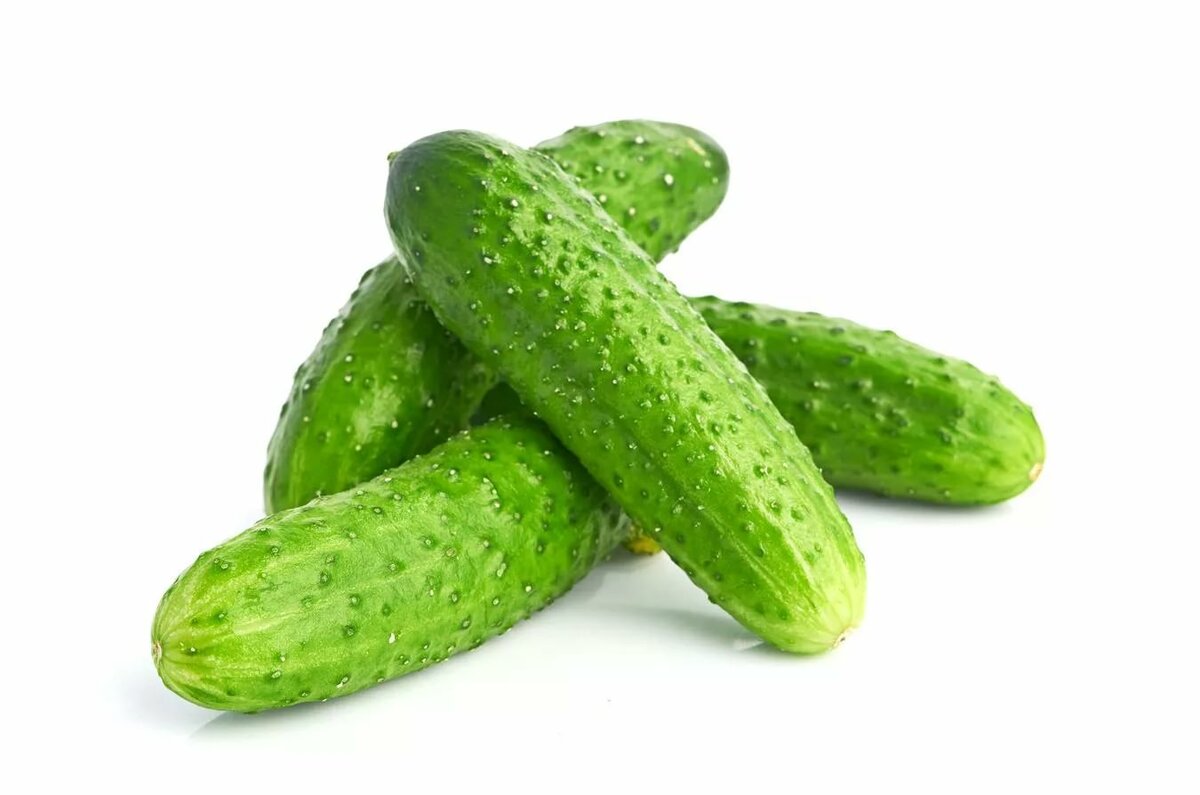 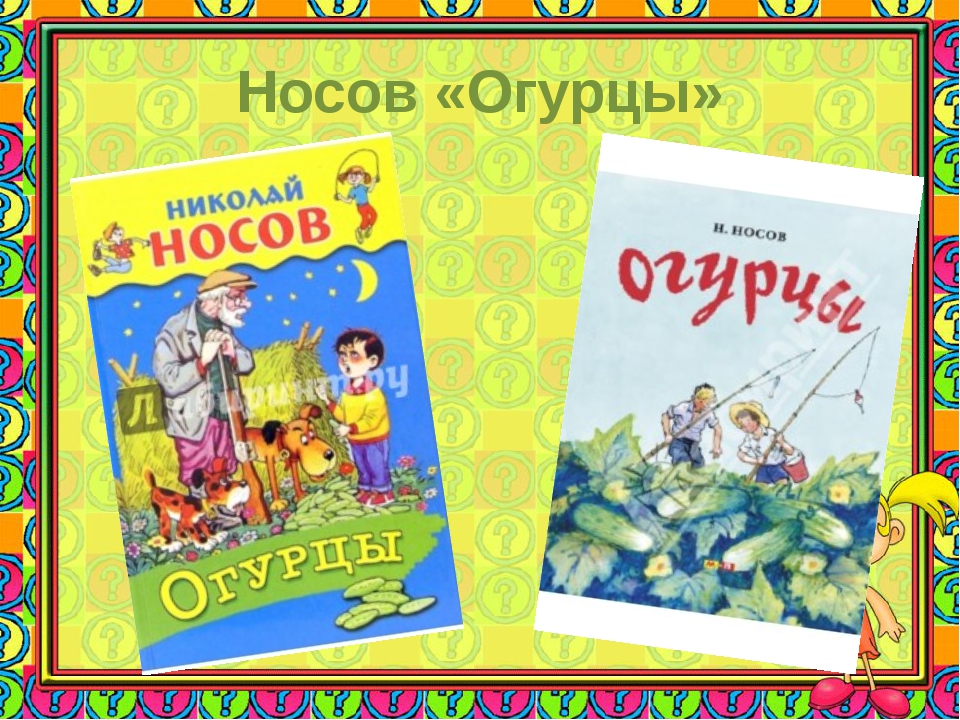 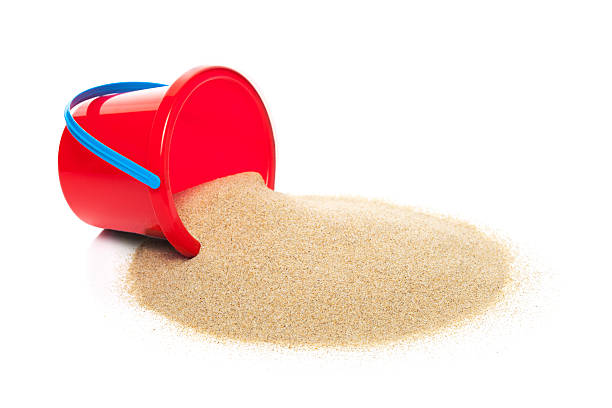 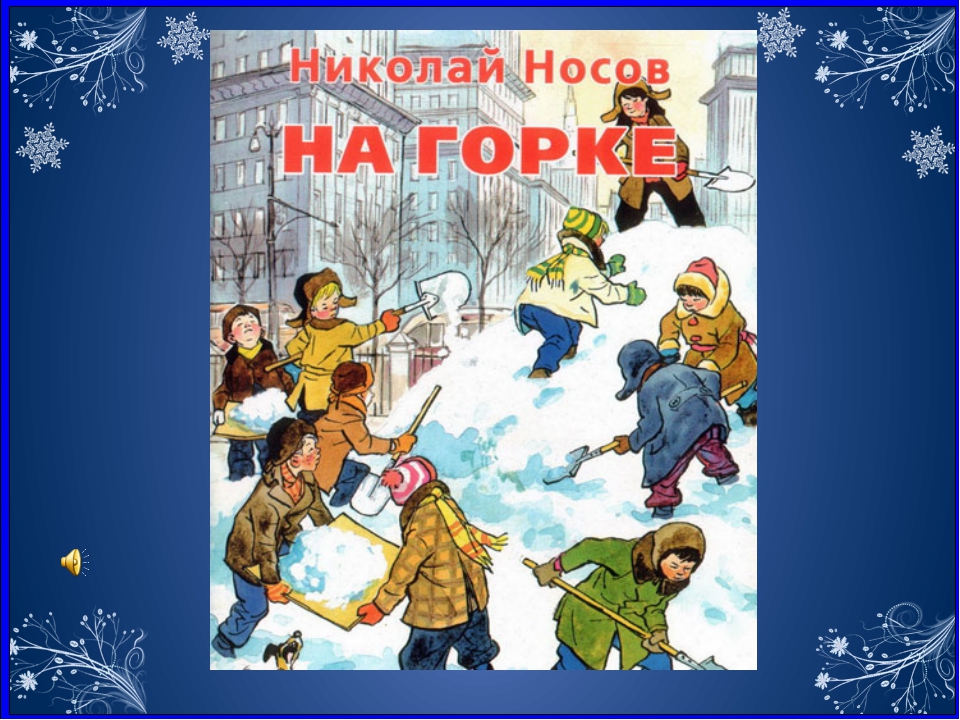 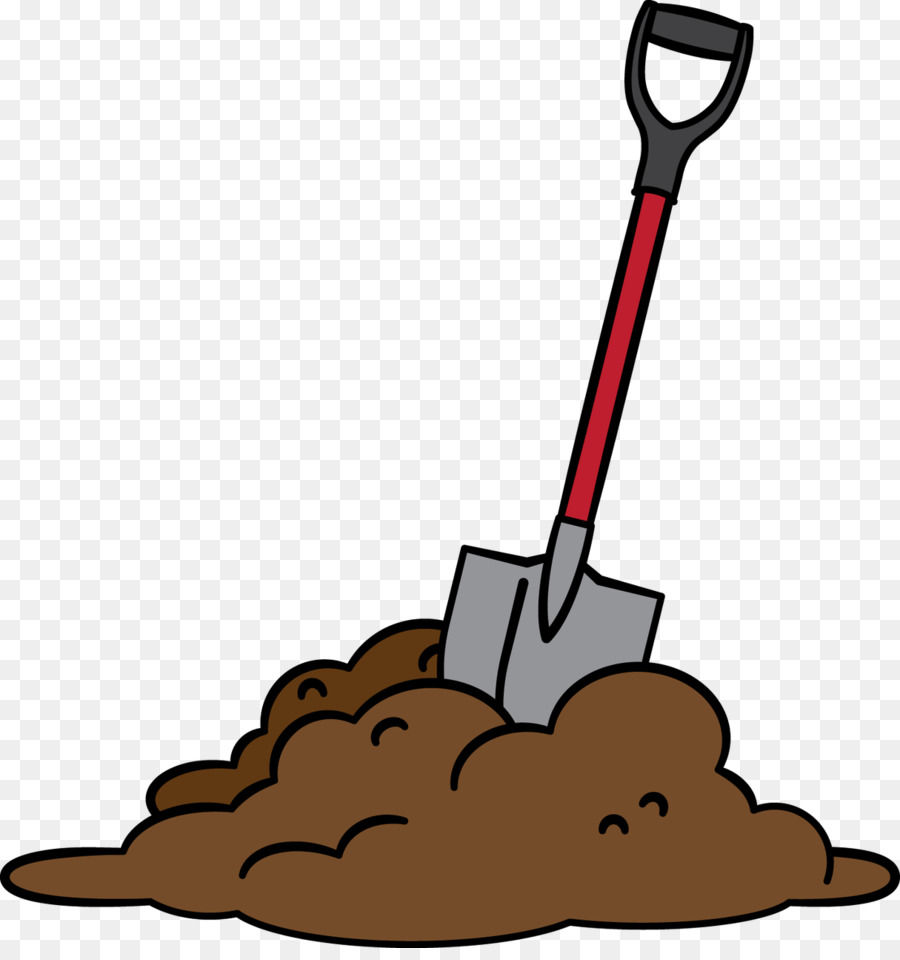 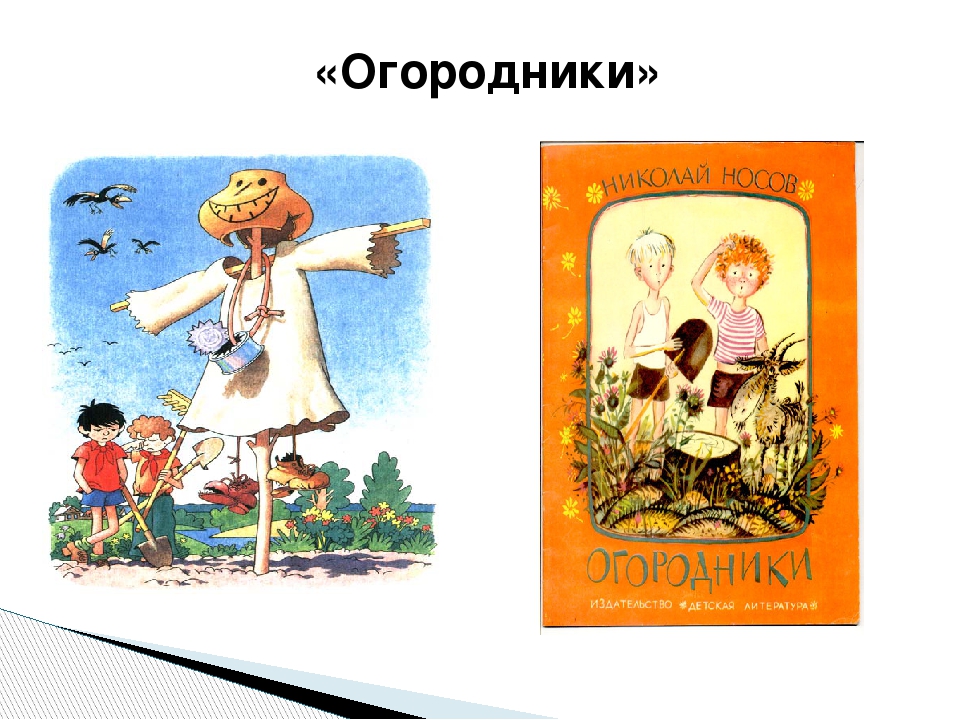 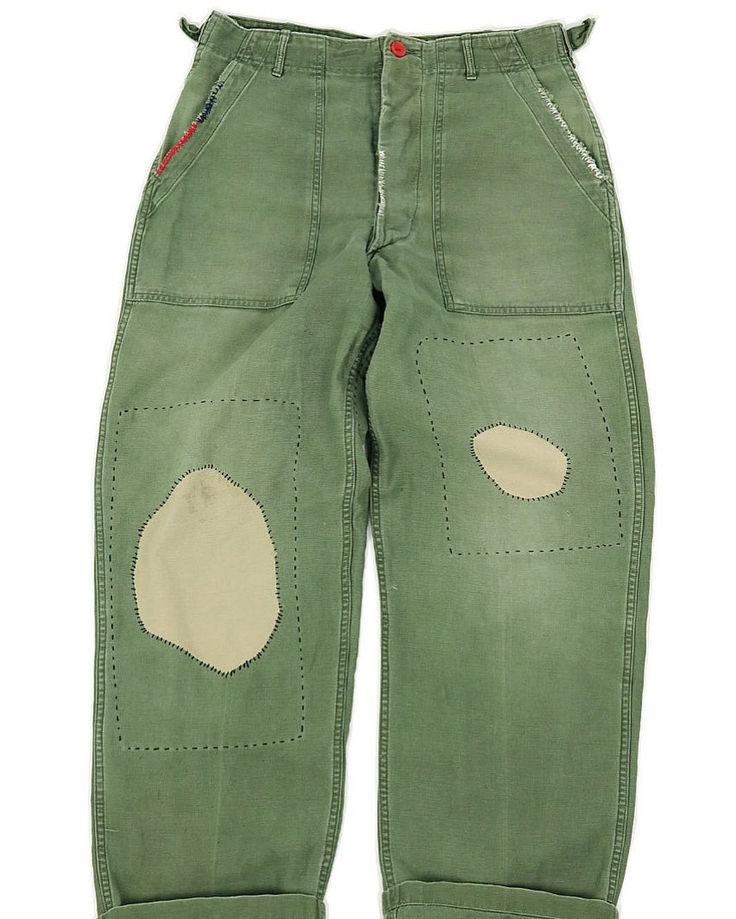 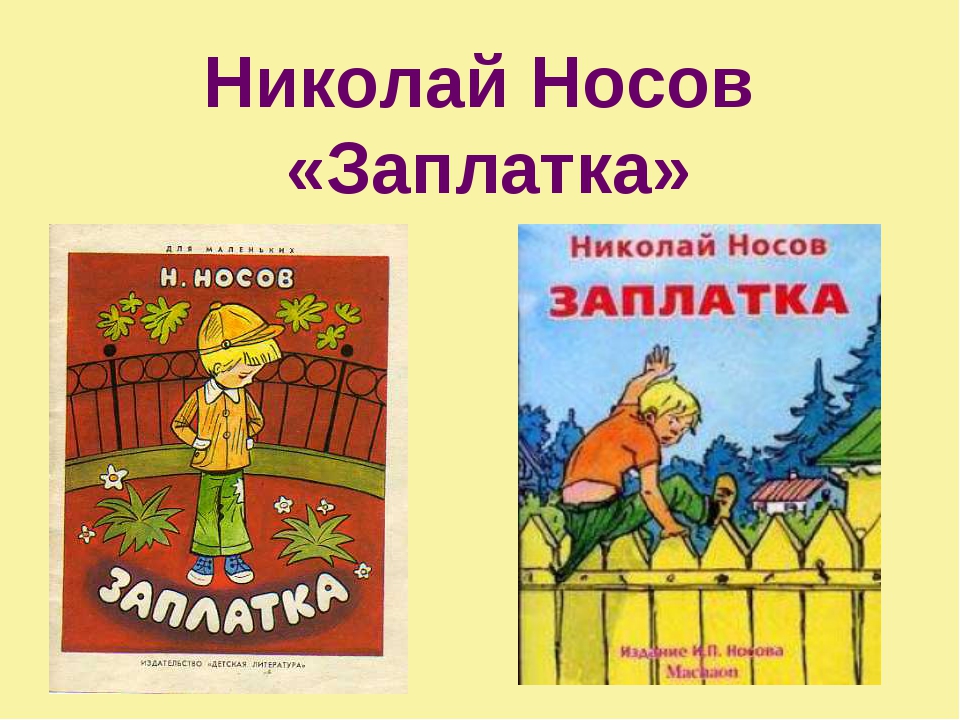 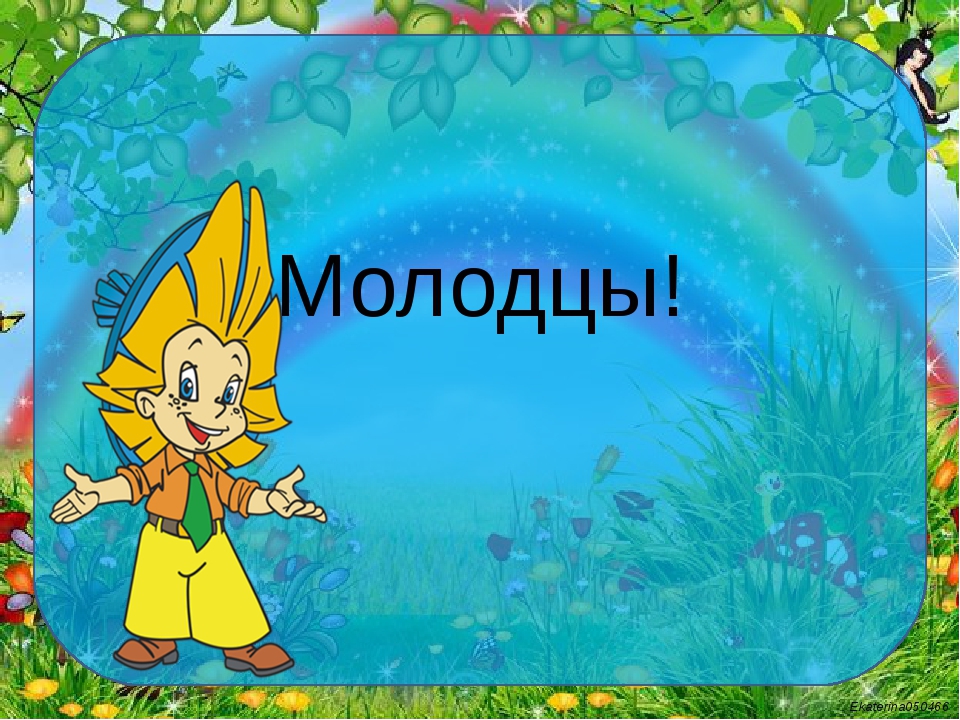 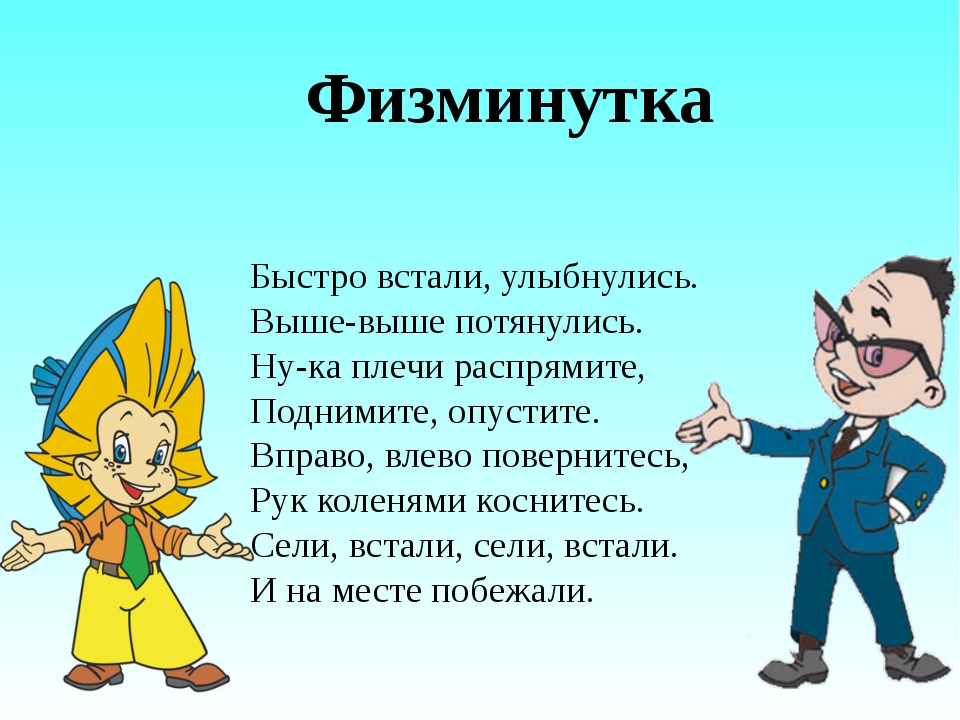 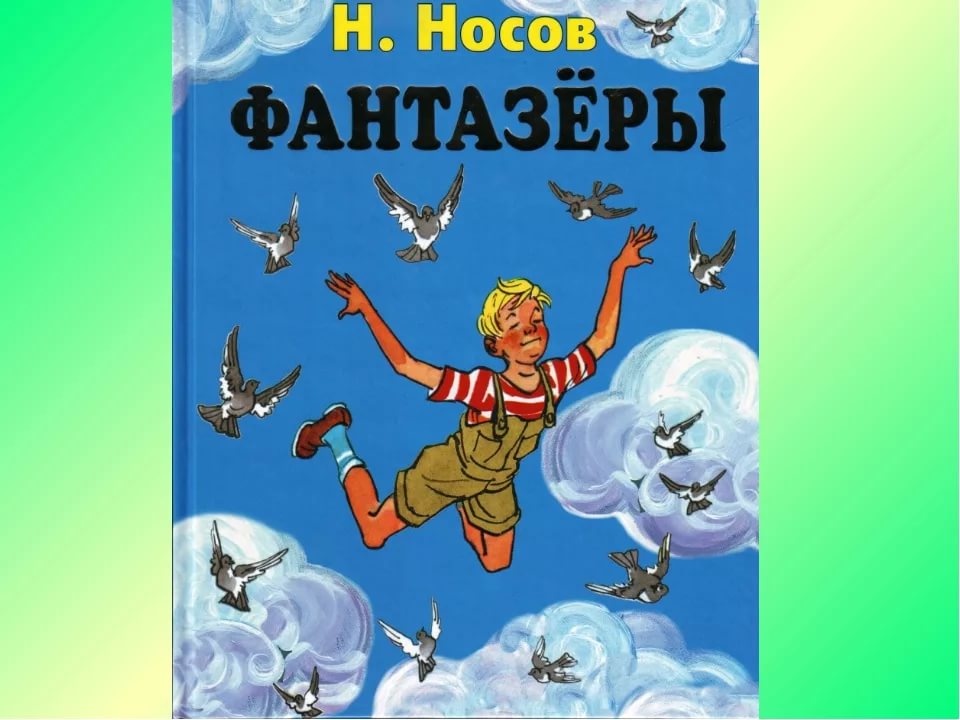